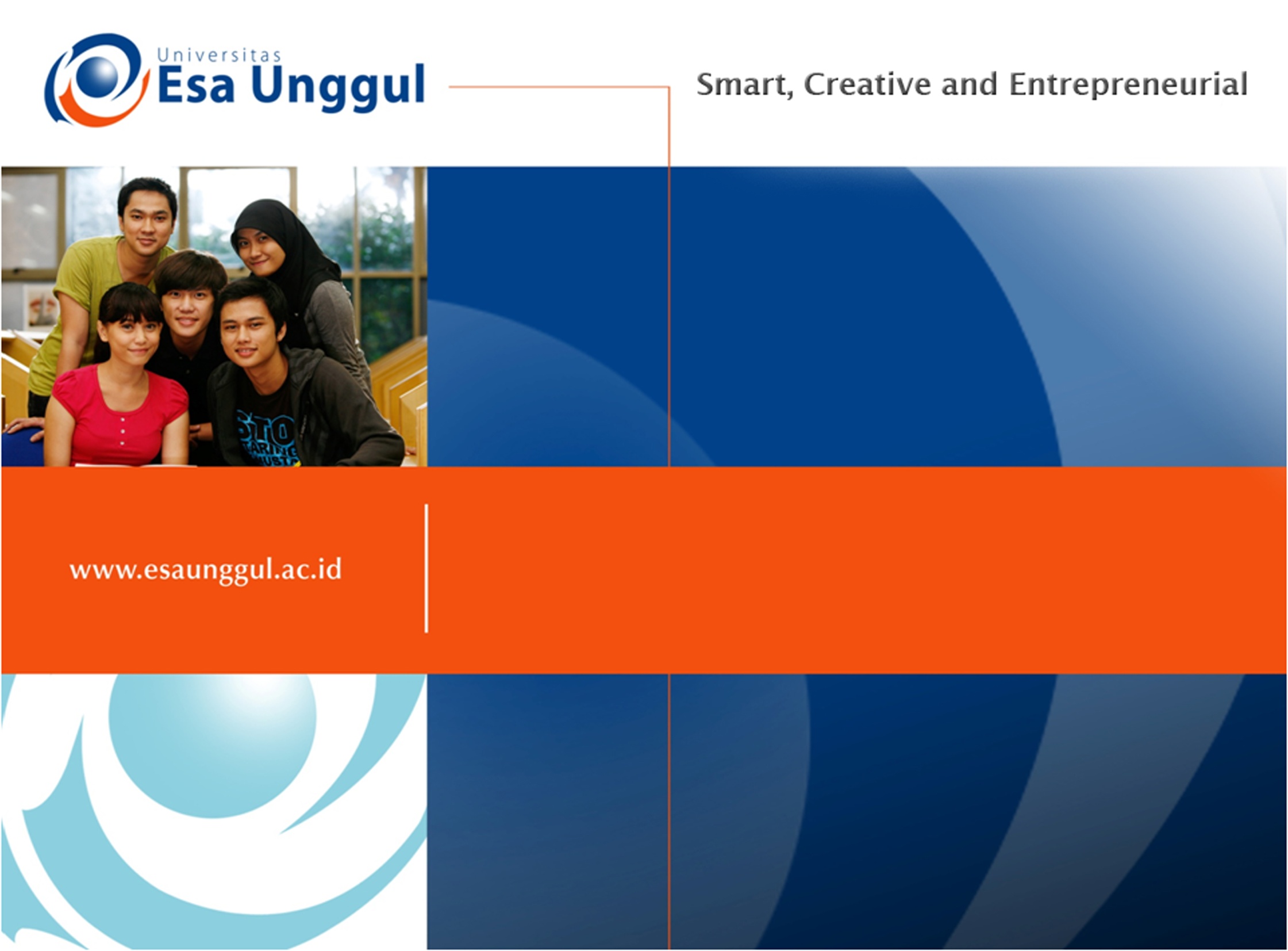 TULIS POKOK BAHASAN
PERTEMUAN 13
Alberth Supriyanto Manurung
PGSD FKIP
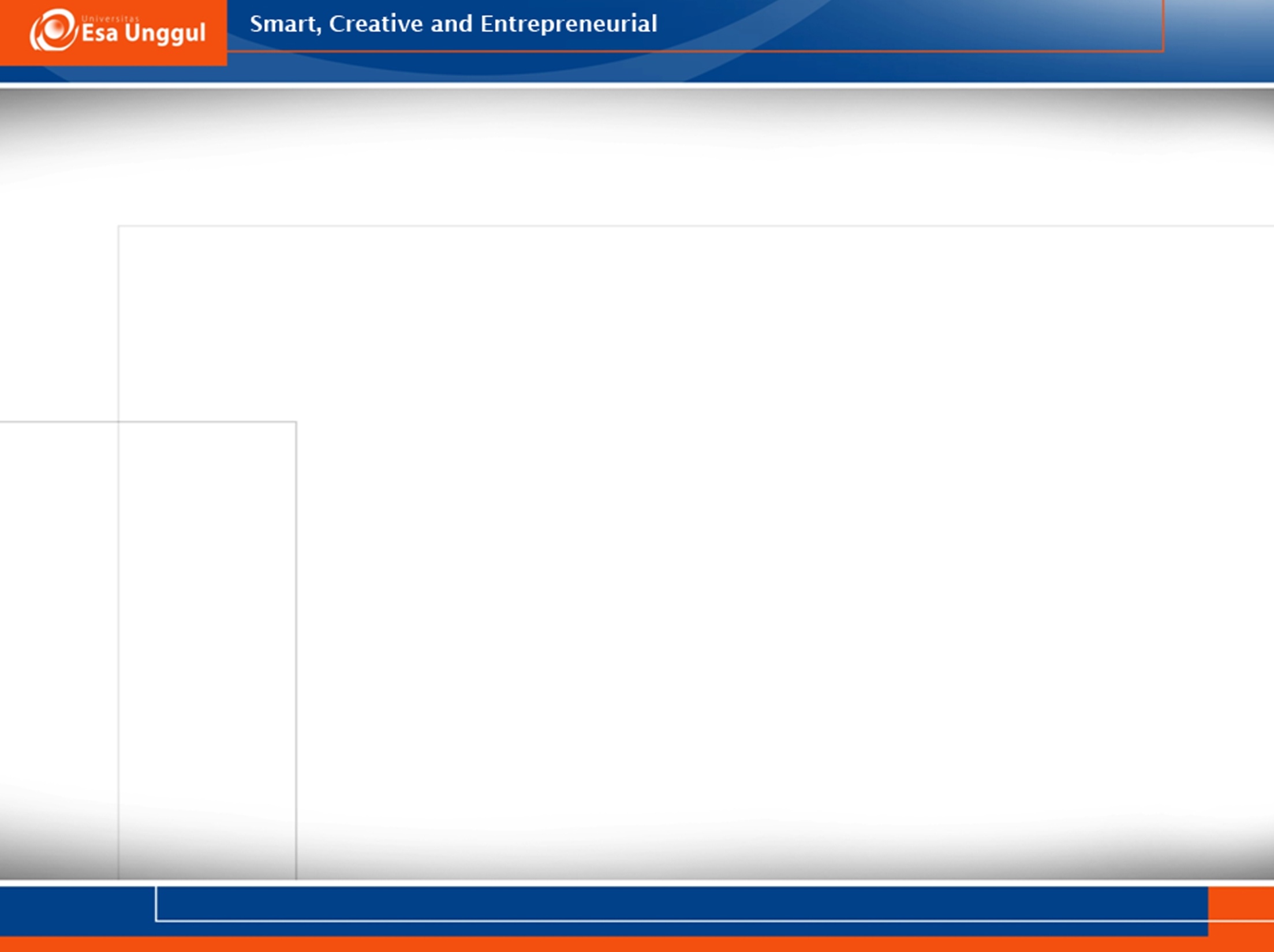 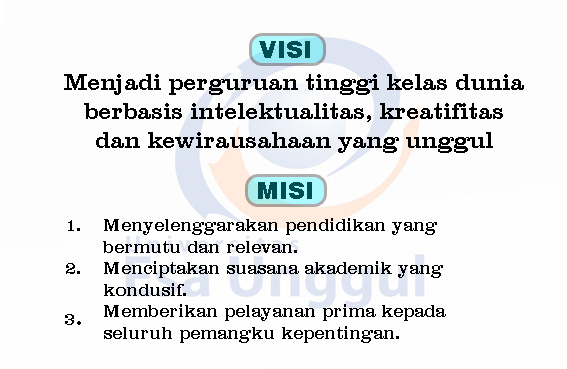 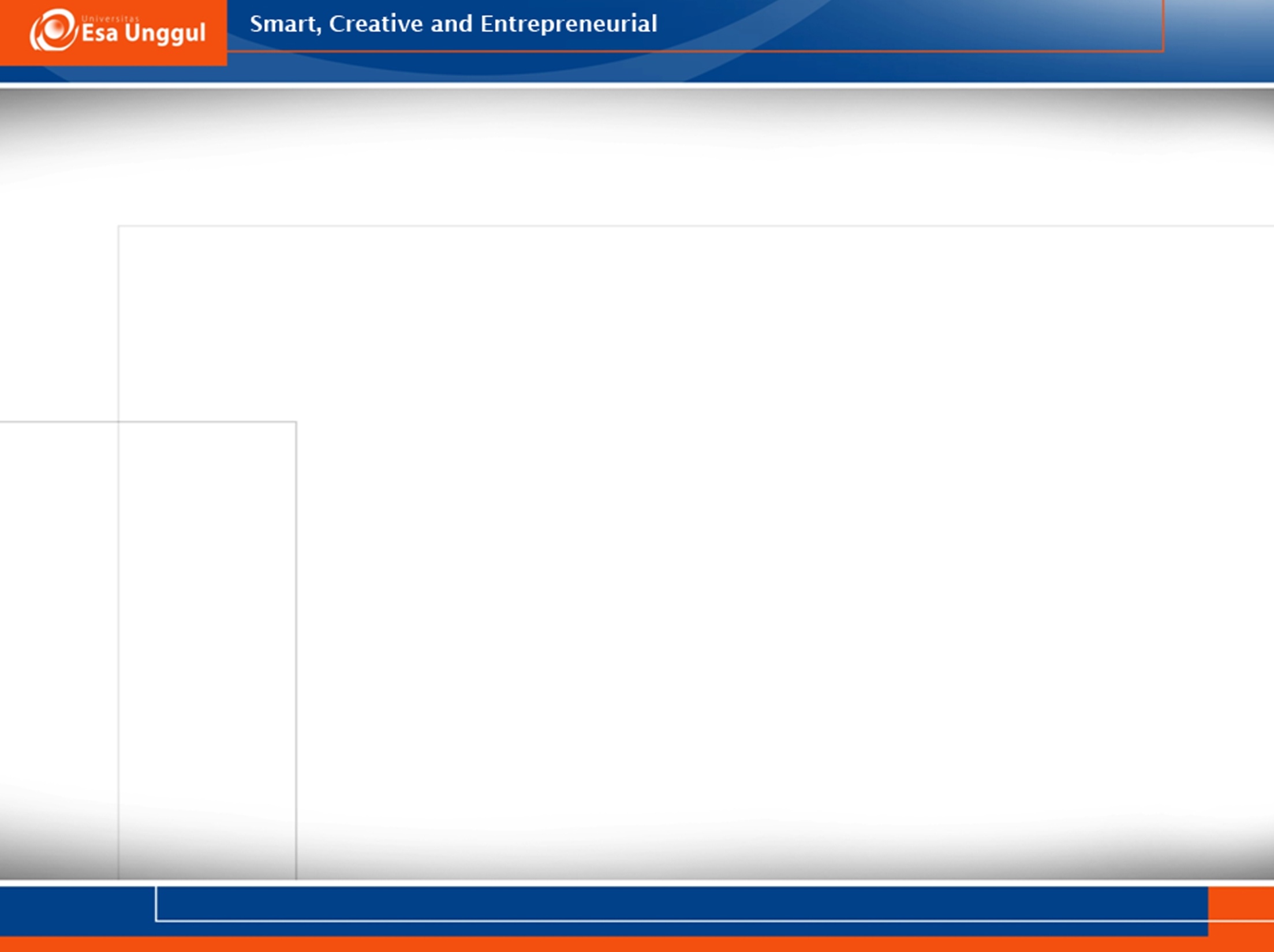 KISI-KISI UJIAN AKHIR SEMESTER ARIMATIKA 2016/2017
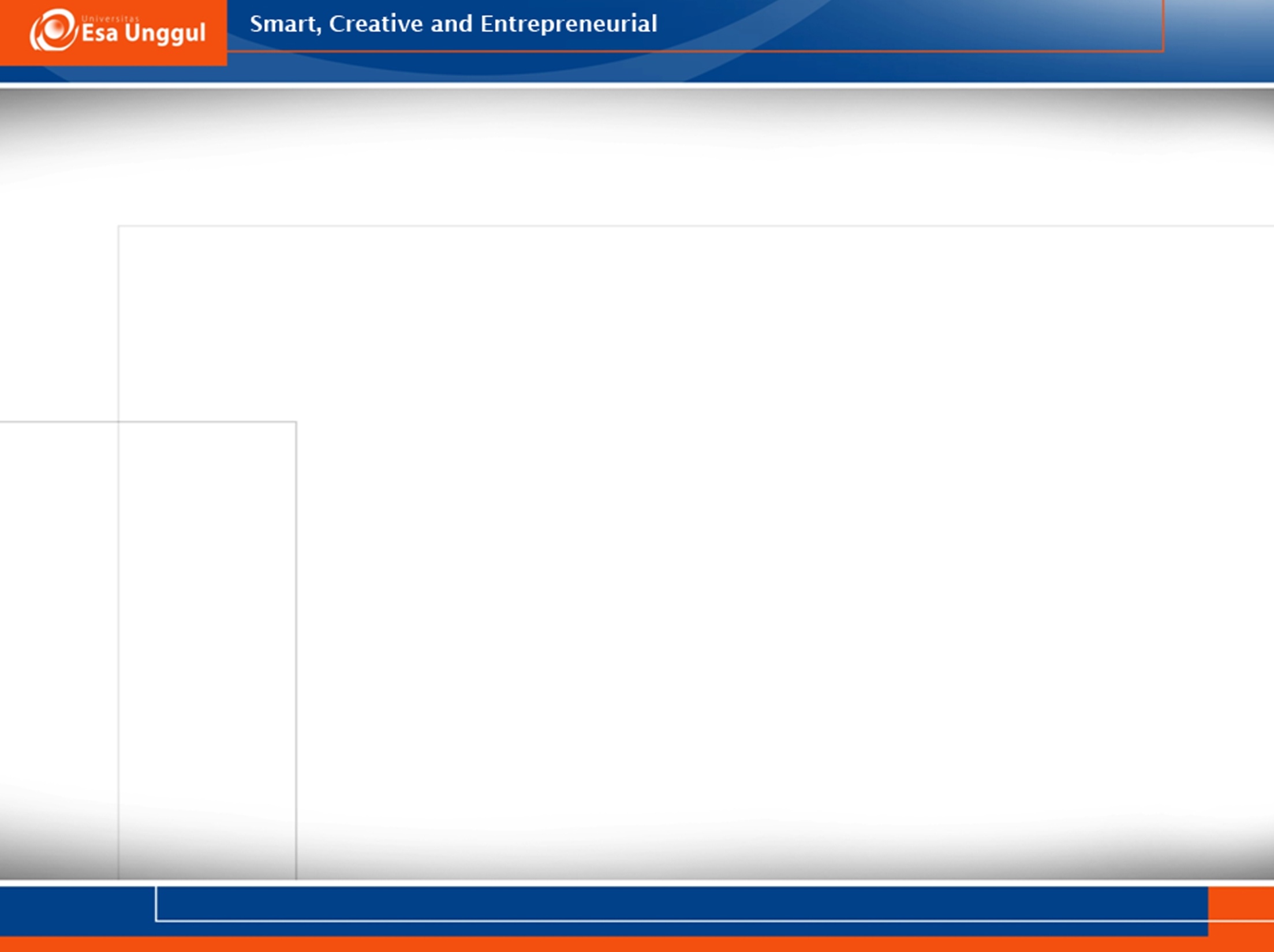 A. Pilihan Berganda

	1. Memahami soal cerita Untung/Rugi
	2. Mencari solusi harga pembelian
	3. Konversi pecahan desimal berulang
	4. Konversi pecahan desimal berulang
	5. Menentukan relatif Prima
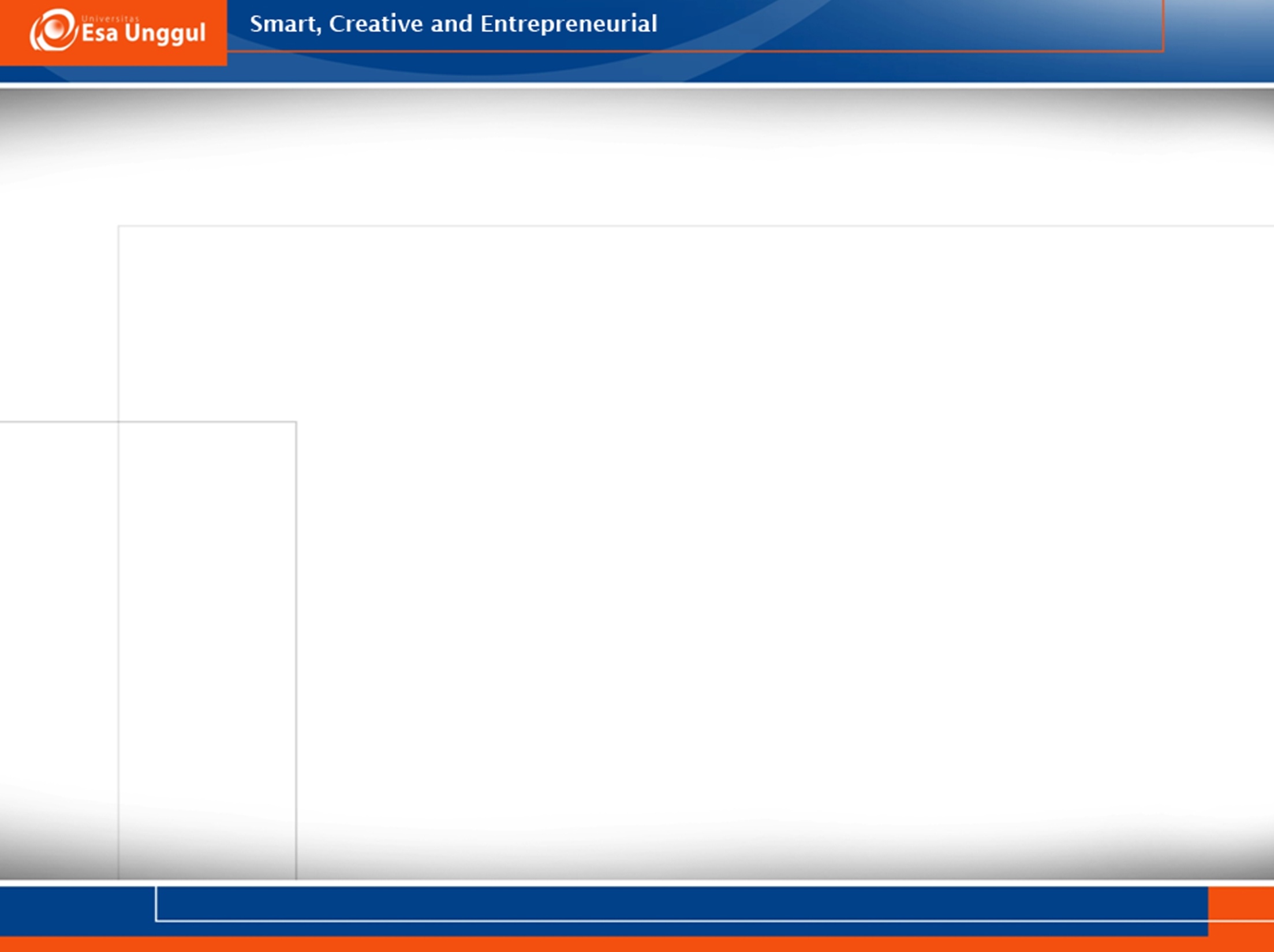 B. Isian

	1. Menemukan solusi dari Bilangan  	Rasional dan bilangan Irasional
	2. Pemahaman Konsep Bunga Pinjaman
	3. Menemukan solusi FPB dan KPK
	4. Aplikasi Diskon
	5-6. Operasi pada garis Bilangan
	7-8. Mencari solusi harga pembelian
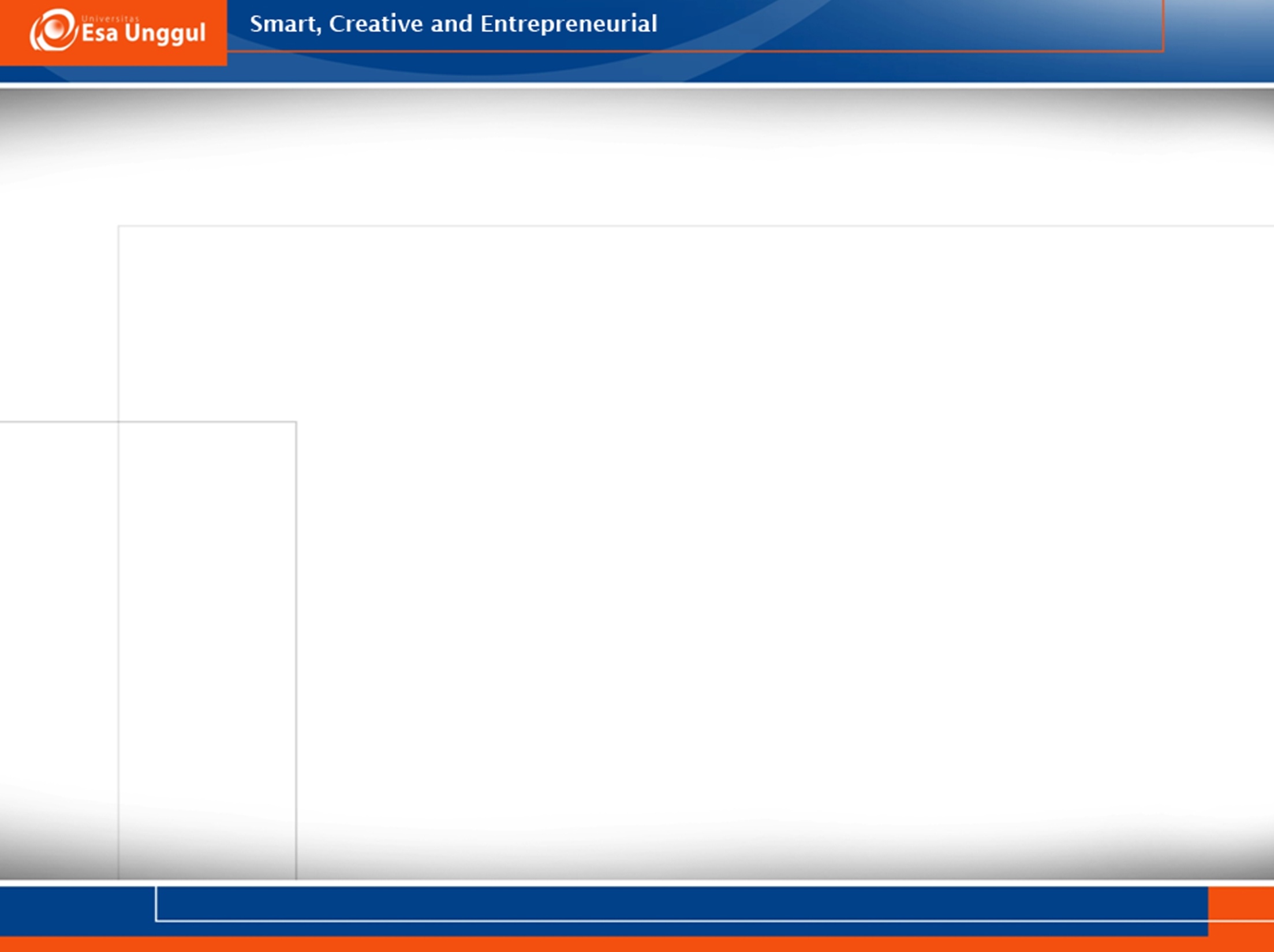 C. Essey
	1. Memberikan contoh Sifat Komutatif, 	Assosiatif, Identitas dan Invers  
	2. Pemberian Ilustrasi dalam bentuk Contoh 	Sifat Komutatif dan Sifat Assosiatif
	3. Menentukan solusi KPK dengan mengunakan Pohon faktor dan metode tabel
	4. Konsep garis bilangan
	5. Konsep identitas 
	6. Menentukan solusi FPB dengan mengunakan Pohon faktor dan metode alogaritma 
	7. Konsep identitas
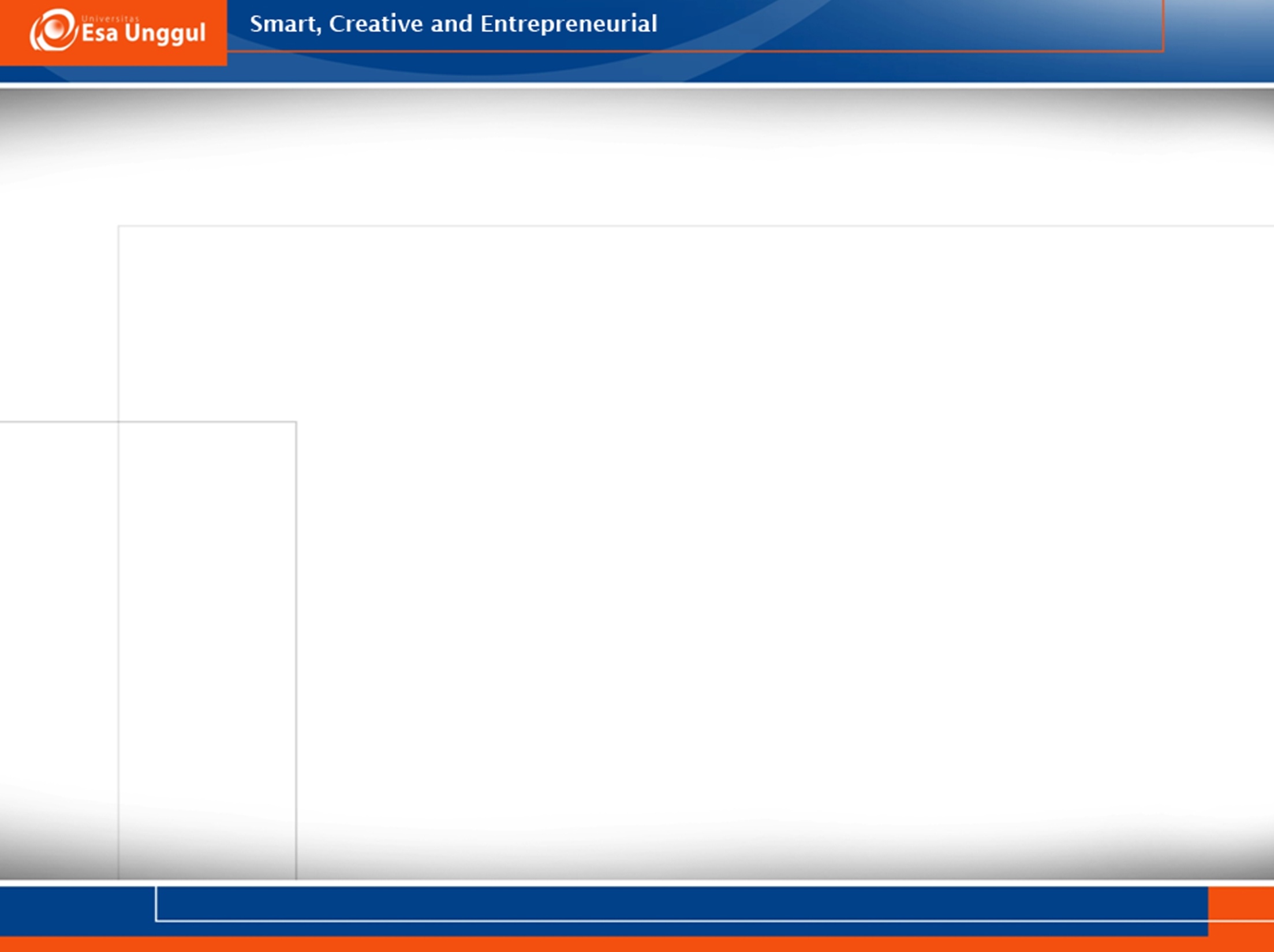 TERIMA KASIH